WSJT-X   FT8 Mode
Main Display  and Waterfall
What is this “WSJT-X” all about and why talk about it as a MicrowaveRadio Amateur
Modes of Interest for Microwave 10 GHz
WSPR – FT8 – JT4-x
History.
Marconi
  Amateur developments ,  CW,  AM,,
-  jt65. SSB,
   High speed CW,  HSMS,  FSK,  coding  schemes
Marconi        Transmitter: Spark Source ( Info Generator )             Receiver: Mechanical Tape writer ( Info Receiver )
Amateur developments:
Amateur developments: 

      -  CW
      -  AM 
      -  SSB 
      -  High speed CW 
      -  HSMS 
      -  FSK 
      -  Coding schemes
Since then, many improvements and   newer dedicated modes.    W3IMI, now K3IO, Tom Clark, NASA Astronomer, AMSAT      N4HY, Bob McGuir, NSA, Flex Radio.      KA9Q, Phil Karn, AMSAT      K1JT, Joe Taylor, Nobel Price Winner, Astronomer
JT65 By 1970 EME had become popular at 144, 432 and 1296 MHz.       Many and Big requirements:         Antennas         Power         Copying CW in Noise         Space around the house         Good Neighbors
Efforts to make life easier.By that time professionals with radio as a hobbystarted to apply scientific knowledge.In AMSAT, etc and also in EME.In Moonbounce, EME concepts.In SDR technology.
Tools:New Tools for Weak signal detection.Availability of computers big contribution. Concepts in Science such as Fourier Analyses and FFTJT65 one of the results.Data processing possible with simple computers.JT65 as EME protocol another of the results.Astronomical TrackingAntenna Pointing
Why using DSP?One procedure in DSP is the so called FFT, Fast Fourier Transform.FFT’s will process analog signals ( amplitude vs. time ) and translates them in amplitude vs. frequency form. Many newer instrumentation these days, use FFT’s. Spectrum Analyzers, VNA’s, etc .Displaying and measuring the amplitude of a signal vs. its frequency, in its simplest form.
Signal vs. Frequency
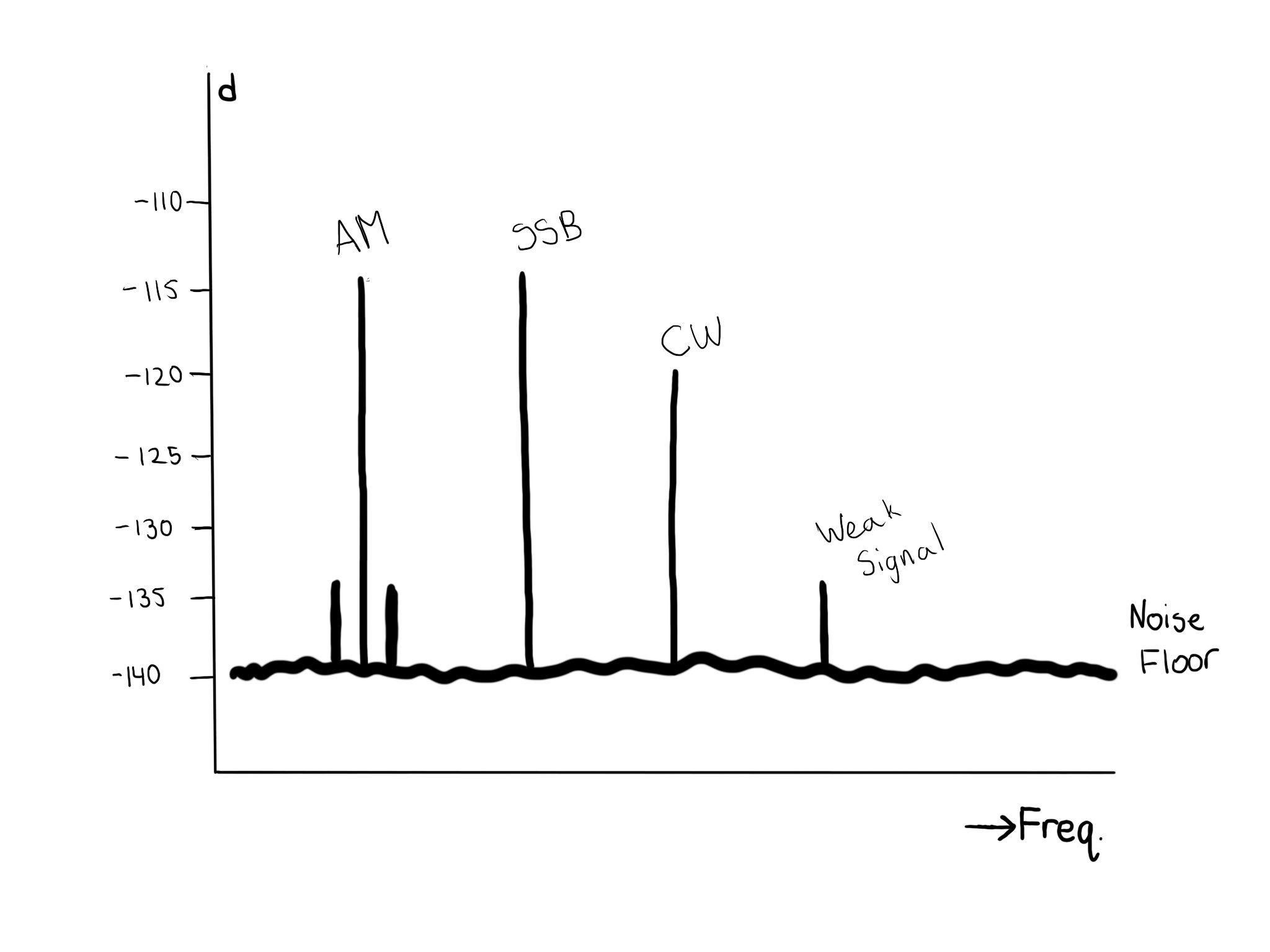 Detection of very weak signal 
                       In JT8 waterfall
                            at 1900 Hz
Signal vs. Frequency (cont.)
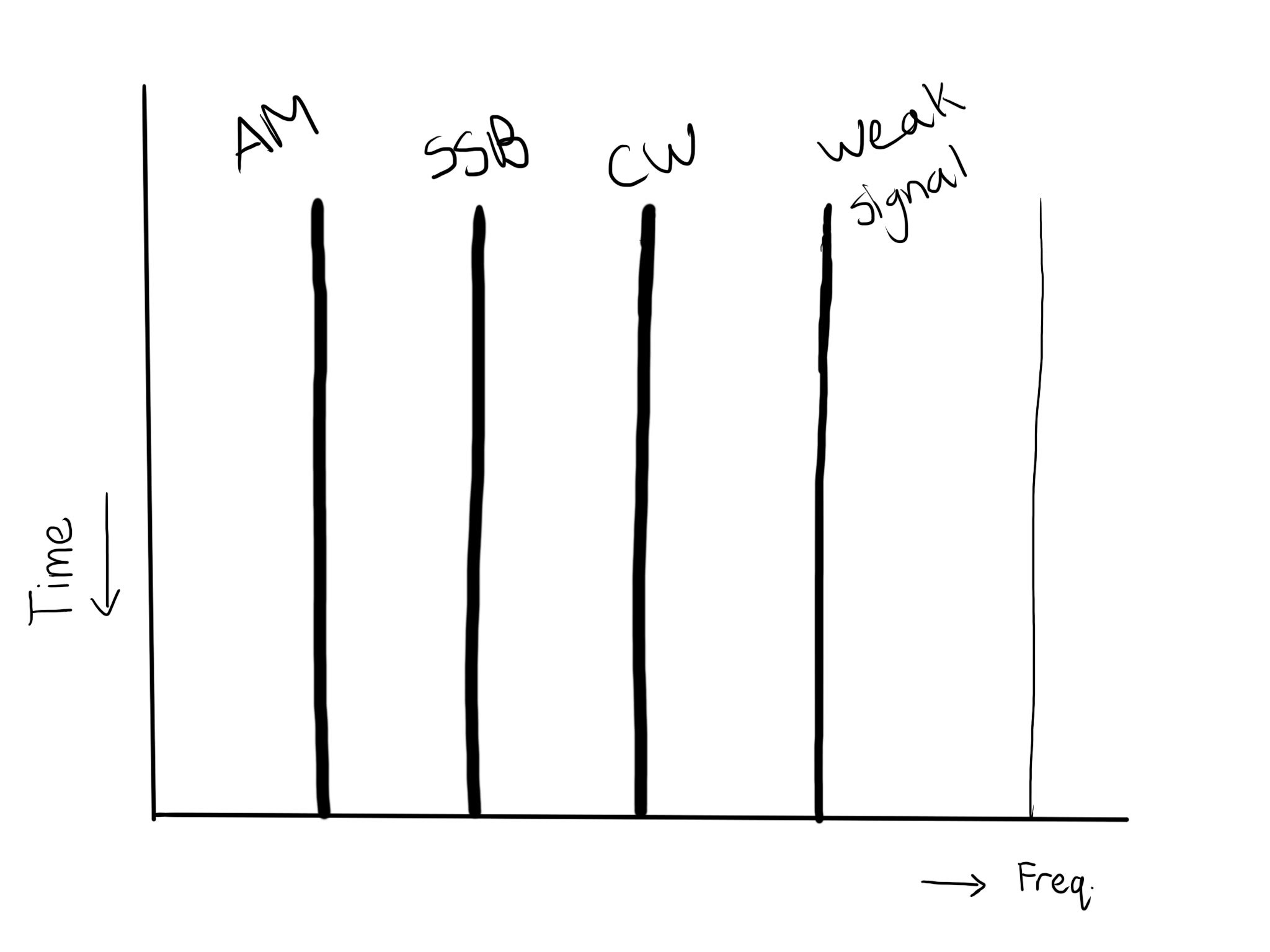 How do I use this?Connection from radio audio to computer.  Generated computer Audio drives Transmitter.Audio from Receiver drives computer processing.Computer generated T/R signal provides radio T/R switching.Computer programs to make this possible.
and Programs forWSJT-X.Windows XP and higher.Computer and Computer ProgramsWindows XP and later.Linux.Mac.Raspberry PI in some modes.WSJT is probably the best documented Program in Amateur Radio.There are user Manuals.Manuals about the Theory.Numerous user lists.K1JT is the author with help from others. https://physics.princeton.edu/pulsar/k1jt/ Google “WSJT(-X)” provides info in aspects.
WSJT-X modes for 10 GHzWSPRFT8JT4
Radio Computer Interfacing.Computer and Radio InterfacingMost Transceivers provide dedicated connectors with for TX and RX audio plus T/R switching.Older Computer carry, in many cases, audio in (MIC) and out connections.Also RS232 ( com ports ) are often available.Newer computers and in particular laptops might not haveseparate audio.WSJT has possibilities to use external sound cards.
Computer Interfacehome brew
Computer Interfacewith 1:1 transformers
Commercial Interfacing Unit
WSJT time Syncing
All WSJT(-x ) Need Time Synchronization
for Receiving and Transmitting.
Via Internet.
GPS.
Time in the field.
WSJT-X modes for 10 GHz use.
WSPR
FT8
JT4(x)
WSPR
N3IZN at 432 MHz WSPR
N3IZN-W6SZ , 10 GHz WSPR
Here all WW WSPR Activity11:45 PST 12/02/18
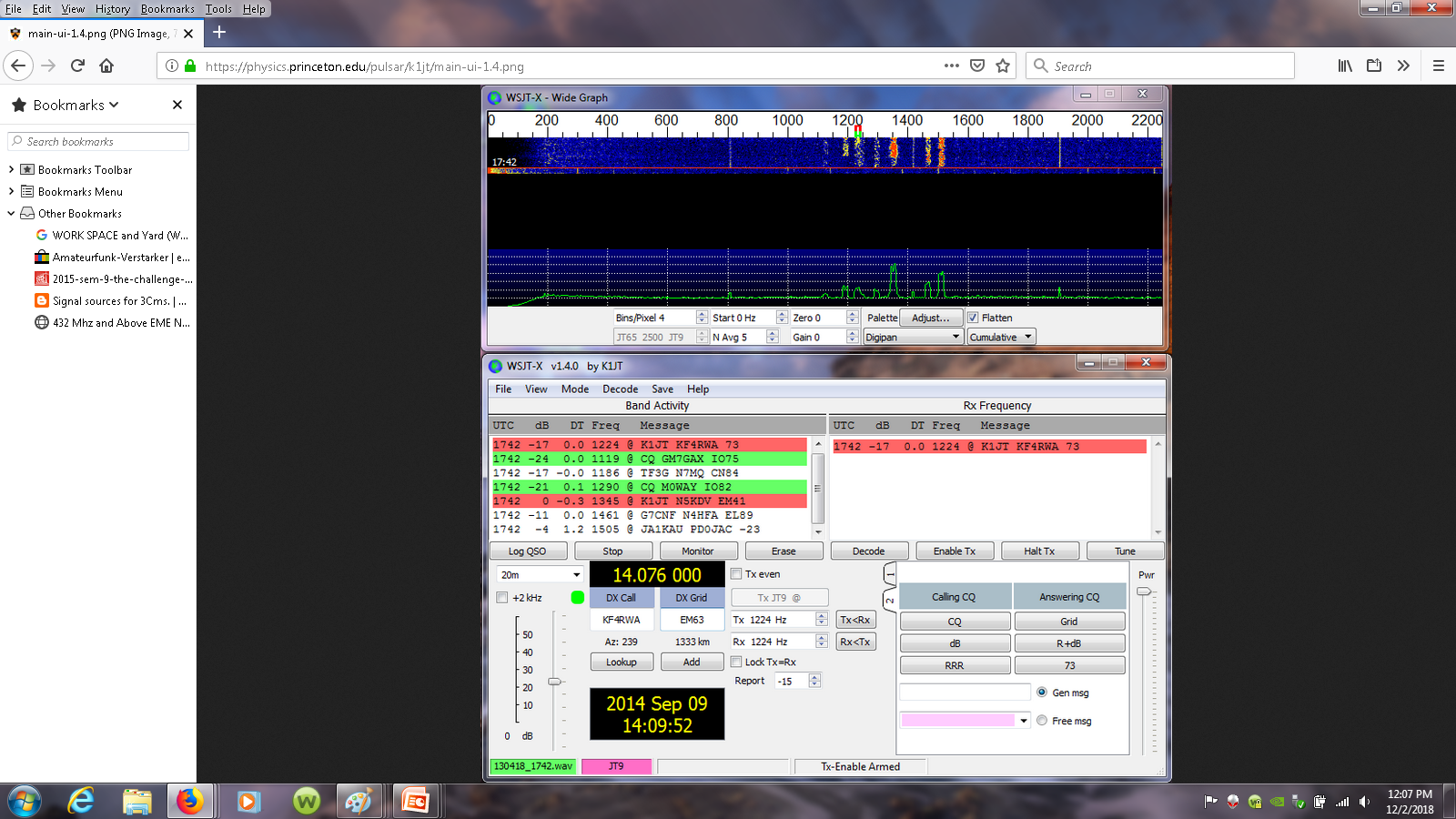 FT8
FT8 details
Messages RX: 15 sec
Messages TX: 15 sec
Basic Format:
WA6JBD - N6RMJ DM14
                                      WA6JBD - N6RMJ    -4
                                      WA6JBD - N6RMJ R -4
                                      WA6JBD – N6RMJ RRR
                                      WA6JBD – N6RMJ 73
                                    
                                      CQ N6RMJ 
                                 Total Time 6 * 15 secs.
                      Newer version uses 6 Digit Grid
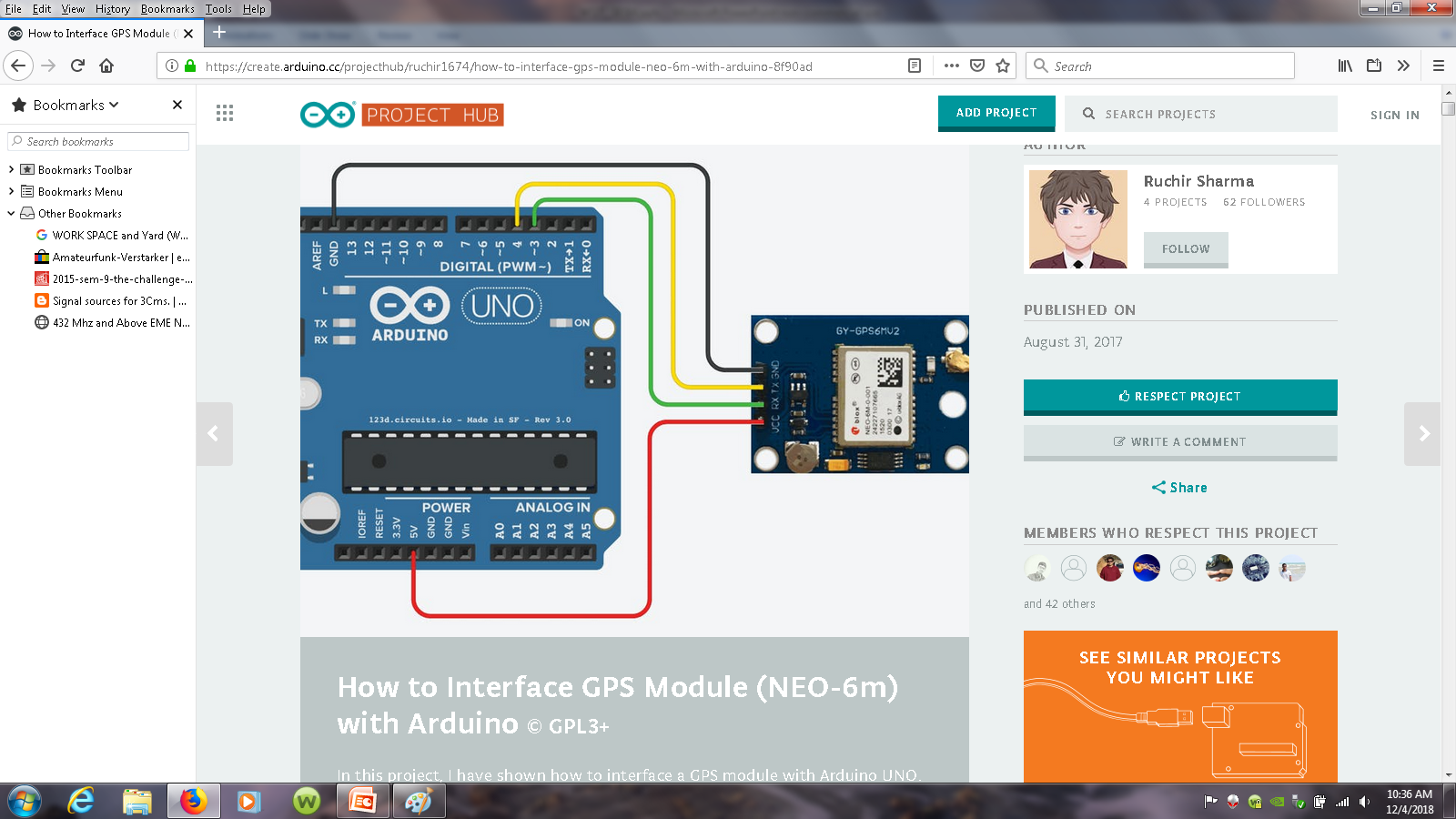 FT8 vs other com. modes
FT8 on PSK reporter
Message Content in WSJT-X
Exchange of Calls and a piece of unique info
Earlier Versions of WSJT fixed Format

--Latest addition 6 digit Grid info--

CQ N6RMJ DM14FN42                      
                  N6RMJ WA6JBD DM14
WA6JBD N6RMJ +2
                  N6RMJ  WA6JBD R-22   
WA6JBD N6RMJ RRR
                  N6RMJ  WA6JBD 73
JT4 Waterfall
JT4 main
Message Structure:-- 6 digit Grid Info --CQ TEST N6RMJ DM14           N6RMJ WA6JBD DM14        WA6JBD 003 DM14xx      **                     N6RMJ 065 DM14ed       ** WA6JDB N6RMJ RR 73
VK7MO beaming over water in order to
 reach WA3LBI in Penssylvania ( EME record )
Conclusions: 
Critical factors which made this World Record possible were that
 both stations being able to work 
portable and select locations with zero take-off. 

The use of 
the very sensitive QRA64D mode and 
selecting a time when the common window was maximized and
 spreading and lunar libration were 
low. 

Rex, VK7MO